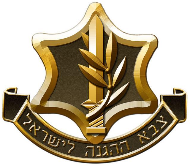 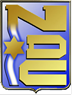 עיקרי השינויים והתובנות
מב"ל מחזור מ"ה
TOP 10
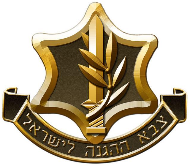 אתגרי הלמידה באקדמיה היום
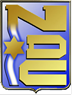 האם תם מבנה השיעור המסורתי?
(מליאה, מצגות)
מדריך
תוכן
ללמד איך לחשוב ולא מה לחשוב
נגישות גבוהה
לייצר הקשבה פעילה = עבודה קשה
התחדשות גבוהה
הוראה מותאמת לבכיר
איך "יוצקים" טכנולוגיה חדשה 
לפדגוגיה ישנה
בין מדריך, ללומד, למנחה למידה
בהירות בהוראה
יצירתיות וסגנון העברת המסר
מרצה אנלוגי בעידן דיגיטלי
סביבת לימוד
לומד
הטרוגניות
אכסניה צבאית
ניסיון חיים לצד תחושה שניתן היה ללמוד גם מבלי להגיע לשיעור
אקדמיה באווירה אזרחית
ההקשבה הפעילה הולכת ומצטמצמת
BYOD
Bring your own device
סביבות למידה ופניות
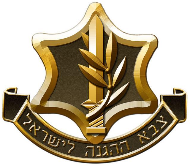 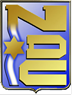 עיקרי השינויים והתובנות - מב"ל מחזור מ"ה
מ"חניכים" ל"משתתפים" - למידה באמצעות עמיתים
המשתתפים בקורס יובילו תכני לימוד על פי תחומי העיסוק שלהם, מומחיותם ומאווייהם
יש לנצל טוב יותר את ניסיונם של החניכים הבינלאומיים
יש לשפר את אפקטיביות הקורס בגישה ממוקדת לומד
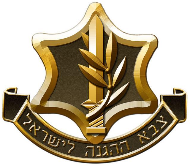 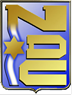 עיקרי השינויים והתובנות - מב"ל מחזור מ"ה
"מדריך"-"לומד"-"מנחה למידה"-מפקד
מכוון, מייצר מסגרת, משתתף, לומד, ממשב ומבקר
מנחה הלמידה אחראי על האינטגרציה שבין הצירים ואמצוע בין תיאוריות ותפיסות לחיי המעשה
ממדריך הצוות נדרש לעיתים לפקד
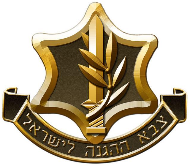 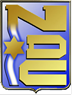 עיקרי השינויים והתובנות - מב"ל מחזור מ"ה
3. לימודי האסטרטגיה
נשמר את המתכונת שהובלה על ידי פרופ' דימה אדמסקי ומפקד המכללות הקודם
נשפר את ההיגיון וההיצע באמצעות הרצאות ועיבודים מתחומי המנהל הציבורי והעולם העסקי
הקורס יורחב, יגוון ויימשך לאורך תקופה ארוכה יותר
בשנה שלאחר הבאה, נבחן את עדכון התואר השני - לימודי ביטחון לאומי וחשיבה אסטרטגית
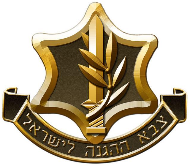 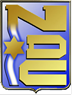 עיקרי השינויים והתובנות - מב"ל מחזור מ"ה
בשנת הלימודים הבאה נקפיד על הערכה, חקר ההוראה ובחינת מיומנויות ופדגוגיה בקרב המרצים, מובילי הצירים והמדריכים
קורס מושגי יסוד בבטל"ם - ד"ר אודי ערן 
קורס גישות ואסכולות במדעי המדינה - ד"ר דורון נבות 
קורס החברה הישראלית - פרופ' נרי הורוביץ 
קורס מדינאות - מר ערן עציון
קורס כלכלה - ד"ר יניב ריינגוורץ
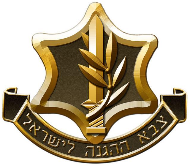 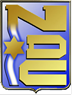 עיקרי השינויים והתובנות - מב"ל מחזור מ"ה
5. שינוי שיטת ההרצאות במליאה ומעבר ל- 60 דקות הרצאה ולאחריה 30 דקות 
   דיון של שאלות ותשובות, דיון או שיח 
יותר למידה פעילה כשיושבים במליאה
יותר למידת עמיתים ולמידה שיתופית
יותרחקר מקרה
Case Study
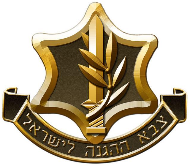 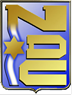 עיקרי השינויים והתובנות - מב"ל מחזור מ"ה
6. גיוון בשיטות הלמידה והעדפת למידה מבוססת קבוצות 
   ולמידה מבוססת סימולציות
שימור והעצמת שיטת הלימוד באמצעות סימולציות
שימור שיטת הלימוד בסמינר (בסמינר צבא-חברה: החלפת הגורם המעביר את הסמינר)
הוספת סמינר בחירה נוסף במהלך השנה (בתחומי הסב"ר/תקשורת/משפט)
(TBL)
(SBL)
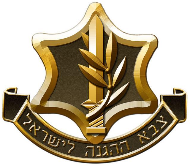 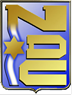 עיקרי השינויים והתובנות - מב"ל מחזור מ"ה
7. העדפת הסיור המפוצל בקבוצות קטנות על פני הסיור האחוד תחת ההבנה 
    שהלמידה בקבוצה קטנה איכותית יותר ואפקטיבית יותר
שימור שבוע הסיור המפוצל במזרח, ופיצול השבוע השני בסיור ארה"ב 
    לשתי קבוצות
התכנים של ההכנות לסיורים ייקבעו ויובלו על ידי המשתתפים עצמם
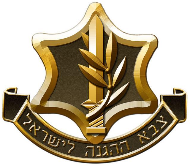 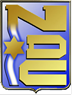 עיקרי השינויים והתובנות - מב"ל מחזור מ"ה
8. יש לשקף למשתתפים בקורס כי קיימת חלוקה לא שוויונית בין המרכיבים של 
    הביטחון הלאומי
מובילות ציר ההגנה הלאומית ומדינאות החוץ
"גידור" תכני הצירים העוסקים בחברה ובכלכלה
העצמת ציר לימודי האסטרטגיה
אסטרטגיה - כושר אבחנה בשינוי נדרש, יכולת מימוש באמצעות הכרת הכלים והתאמתם
מנהיגים, משפיעים, בעלי ידע נרחב 
מצביאות ביטחון לאומי
חברה
מדינאות
הגנה לאומית
כלכלה
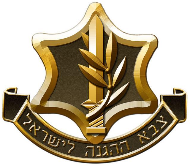 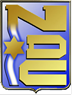 עיקרי השינויים והתובנות - מב"ל מחזור מ"ה
יש לטפח את הגיבוש החברתי כדי לייצר קהילת עמיתים מבוססת ידע (בין ארגוני) 
     ורעות של בכירים

10. המתח בין הלו"ז הקורסי לזמן הלמידה העצמי - נקצר את יום חמישי ונוריד שעת 
     הרצאה פרונטלית לטובת למידה ופניות אישית
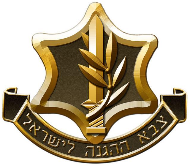 מבנה עקרוני לשבוע לימודים במב"ל
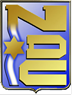 12